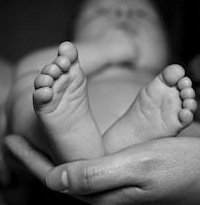 ТЕМА: ПЕРИНАТАЛЬНА ПСИХОЛОГІЯ ЯК НАУКА
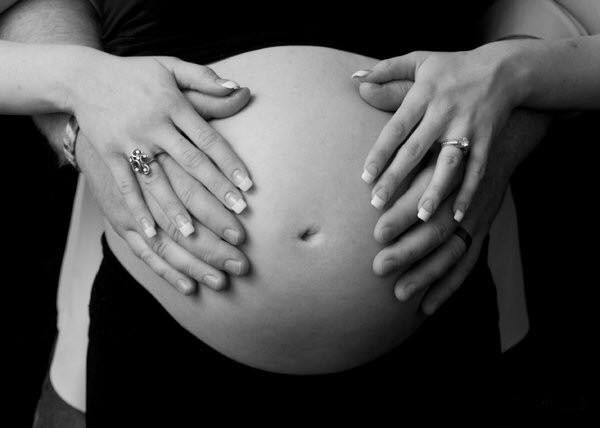 Пренатальний період розуміють як допологовий, від прийняття рішення народити дитину батьками до 22 тижнів вагітності. Перинатальний період – з 22 тижня вагітності до 10 днів життя дитини.
Материнський організм, її психіка - це неначе колиска, у який дитина  живе з моменту зачаття. Вона  постійно контактує з матір’ю, обмінюючись емоціями,   які впливають на психіку плода.
Постановка проблеми. Інтерес до перинатальної психології за останні роки зріс у зв’язку із необхідністю пошуку способів, які дозволяють:
1)покращити демографічну ситуацію,

 2)зупинити тенденцію збільшення кількості новонароджених із нервово-психічними розладами.
На думку І. В. Добрякова, тривалість перинатального періоду обумовлена тим часом, впродовж якого існує система «Мати-дитина», що характеризується наступними ознаками : 
– наявність симбіотичного зв'язку матері і дитини; 
– несамостійність психіки дитини, залежність її від особливостей материнських психічних функцій; 
– відсутність у дитини самосвідомості, тобто чітких тілесних меж і меж психіки, нездатність виділяти себе з навколишнього світу. 

Усі ці ознаки можна виявити приблизно до трьох років життя дитини. У трирічному віці у дитини з'являється самосвідомість, власні межі, і система «Мати-дитина» припиняє своє існування.
Перший, пренатальний, розглядають від прийняття рішення народити дитину батьками до 22 тижнів вагітності. 

Другий, перинатальний,  – розвиток індивіда з 22 тижня вагітності до 10 днів життя дитини під час якого відбувається розгортання успадкованого ним потенціалу.
Чотири підходи до обгрунтування перинатальної психології:
Етіологічний принцип біопсихосоціальної моделі – мультифакторність, означає мультипричинність і ситуативність співвідношення психологічних і непсихологічних факторів. Згідно з біопсихосоціальною моделлю, розвиток особистості, її здоров’я, адаптація до життя чи поява захворювання є індивідуальними процесами, що залежать від комбінації генетичних та соціальних факторів людини. Для різних людей комбінація цих факторів різна та властива лише цій особі/ситуації
Перинатальна психологія – це галузь психологічної науки, яка вивчає виникнення, динаміку і особливості психологічного і психічного розвитку системи "мати-дитя", закономірності ранніх етапів онтогенезу людини від зачаття до перших років життя після народження в його взаємодії з матір'ю.
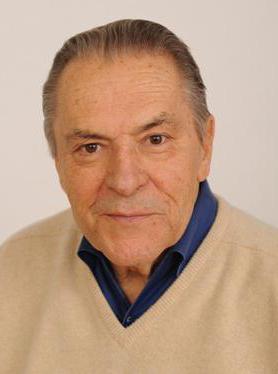 Перинатальні матриці Станіслава Грофа
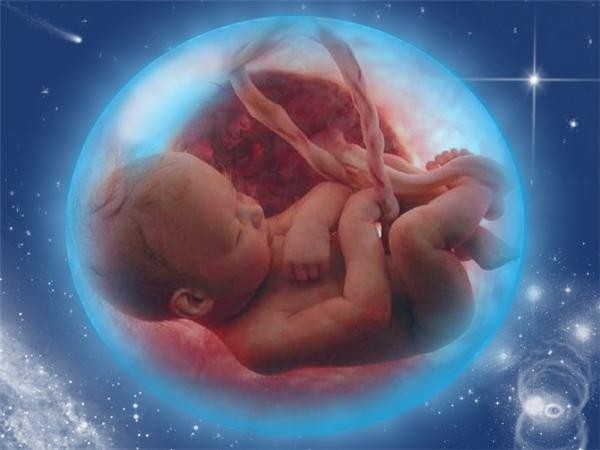 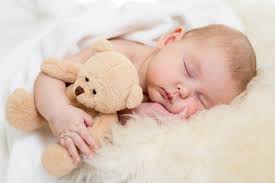 Теорія долі ще 
ненародженого малюка
Етапи розвитку особистості. 
Матриця  народження
С. Гроф вважає процес пологів ключовим у формуванні психіки і свідомості людини. Йому належить теорія базових пренатальних  матриць, стійких функціональних структур (―кліше‖), які є базовими для багатьох психічних і фізичних реакцій протягом  усього подальшого життя людини.
Перші хвилини після народження є критичними і характеризуються особливою чутливістю дитини до зовнішніх впливів. 

Це час активного запам’ятовування об’єктів навколишнього середовища, отримання первинного постнатального досвіду, завдяки чому вибірково запускаються інстинктивні реакції. 

К.Лоренц описав це явище в 1935 р. та назвав його імпринтингом. Імпринтинг являє собою спадково запрограмовану здатність організму миттєво і стійко фіксувати певні переживання. 

Момент пологів та перші кілька годин після них надають унікальний досвід і дитині, і матері, коли створюються певні поведінкові моделі, що використовуються в дорослому віці у вигляді поведінкових реакцій.
Отже, за сприятливих обставин імпринтинг сприяє збереженню діади «мати-дитина», іншими словами, формуванню бондинга (англ. bond – зв’язок).
ПЕринатальні матриці
ВИСНОВОК